You’re welcome
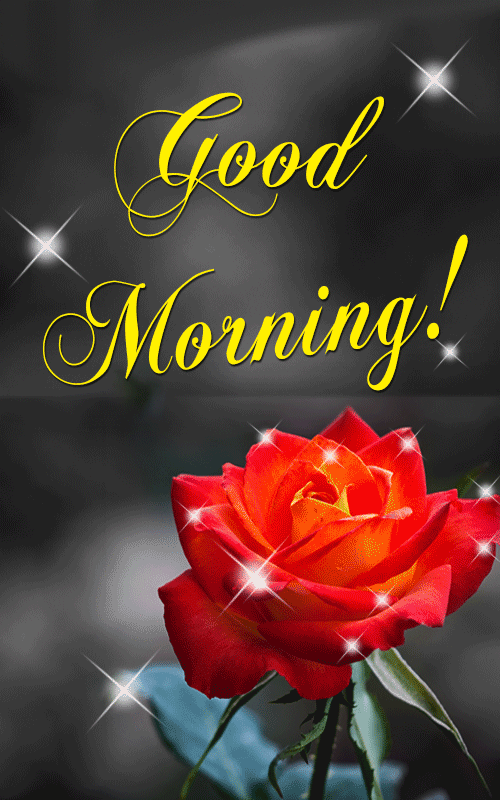 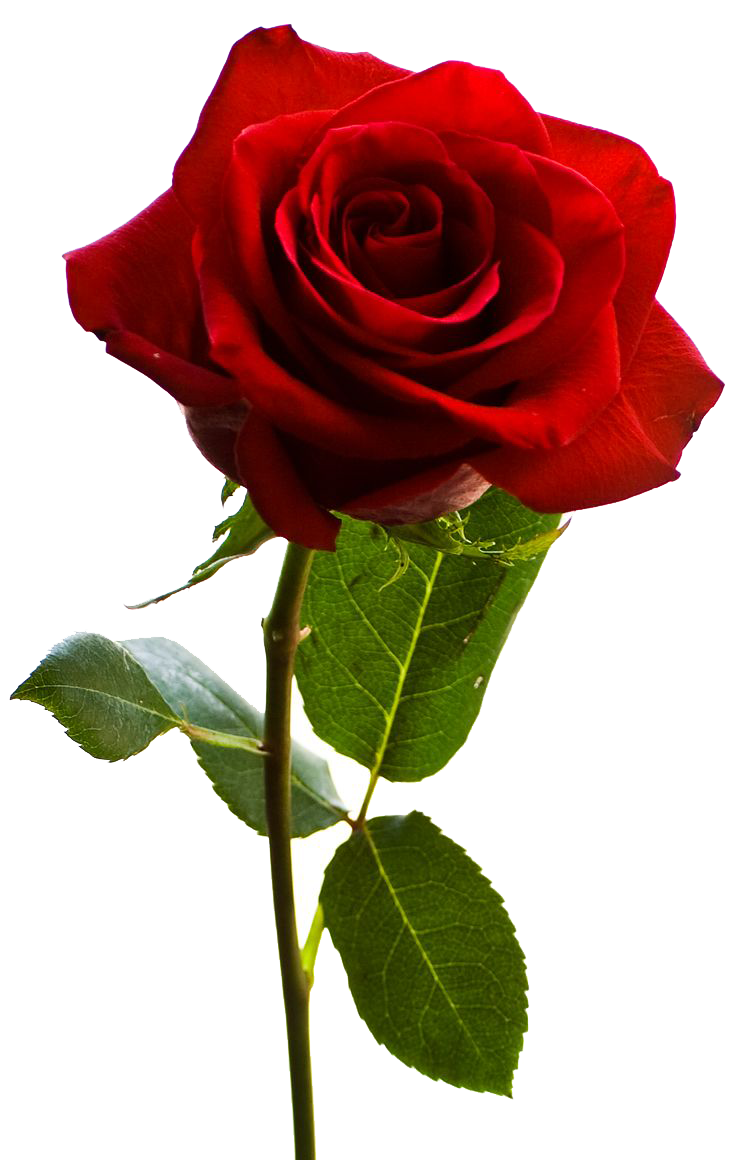 Teacher’identy

Name of the Teacher: 
Mst:Tahazzuma Begum.
Assistant teacher,
09 No: Farakkabad Govt. Primary School.
 Birol, Dinajpur.
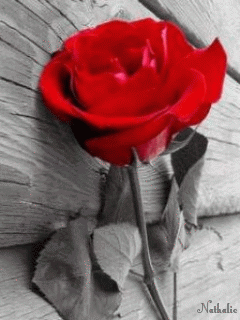 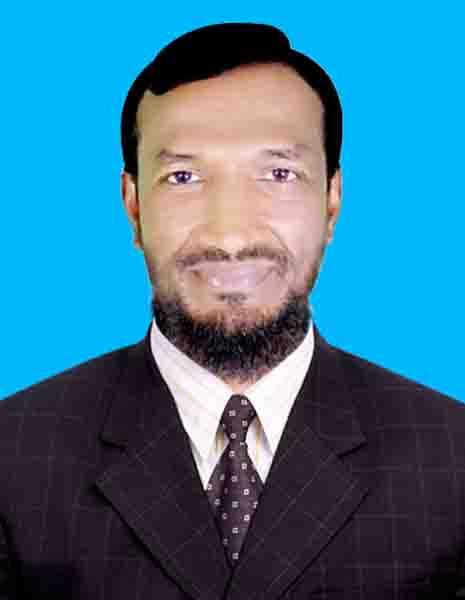 Class: One
Subject: English
Lesson Title- Pre-writing and alphabet song
Lesson duration- “a b c ……… with me.”
Unit: 1   
Lessons: 4-6
Time: 45 Minutes
Date: 15-05-2021
Todays lesson
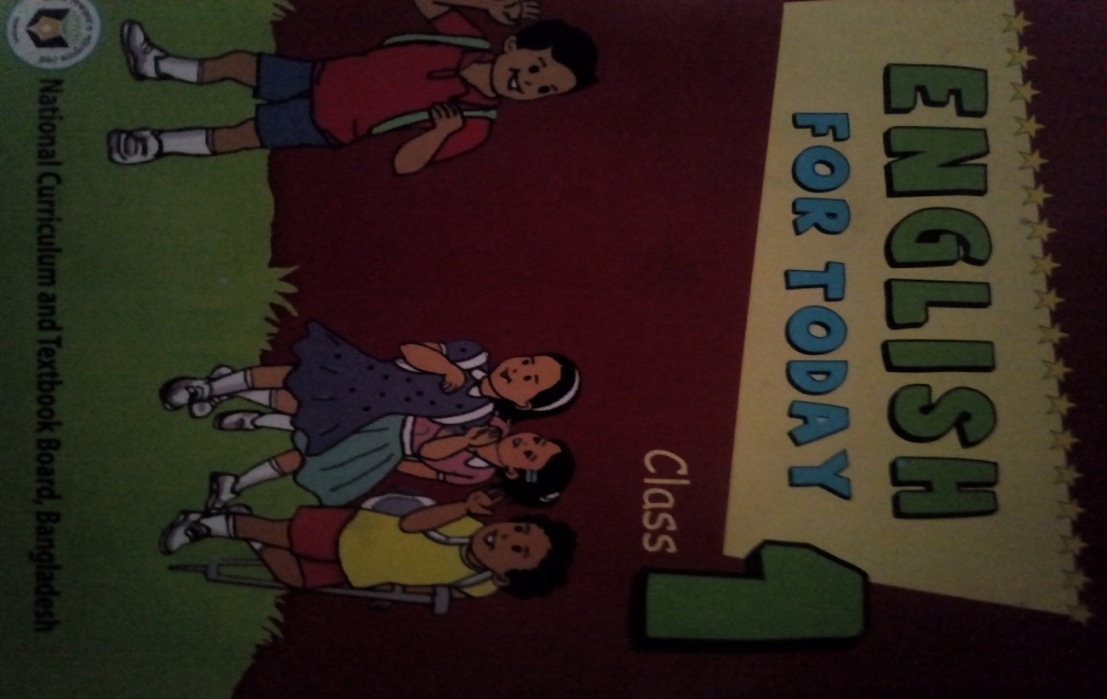 Learning outcomes
Learning outcomes: Students will be able to ………..
Listening:                                                                      1.1.1become familiar with English sounds by listening to common English words.                                                                                                                                                                                                                                      Speaking:                                                                                                                                                                                                                               1.1.3 Sing the alphabet song.
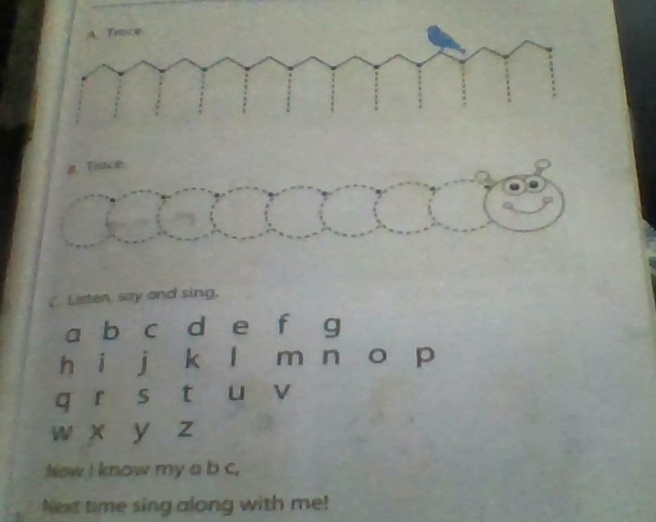 A         B         C
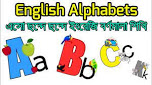 Alphabed Song
Repeat after me again
L
L
L
Let’s sing the  alphabet song A   B   C  D  E  F  G H   I   J   K  L  M  N O  P Q  R  S  T U  V W  X  Y  Z Now I know my a b cNext time sing along with me
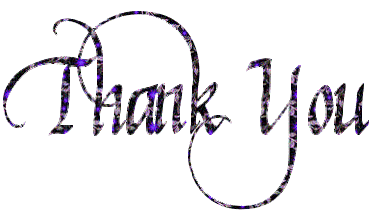 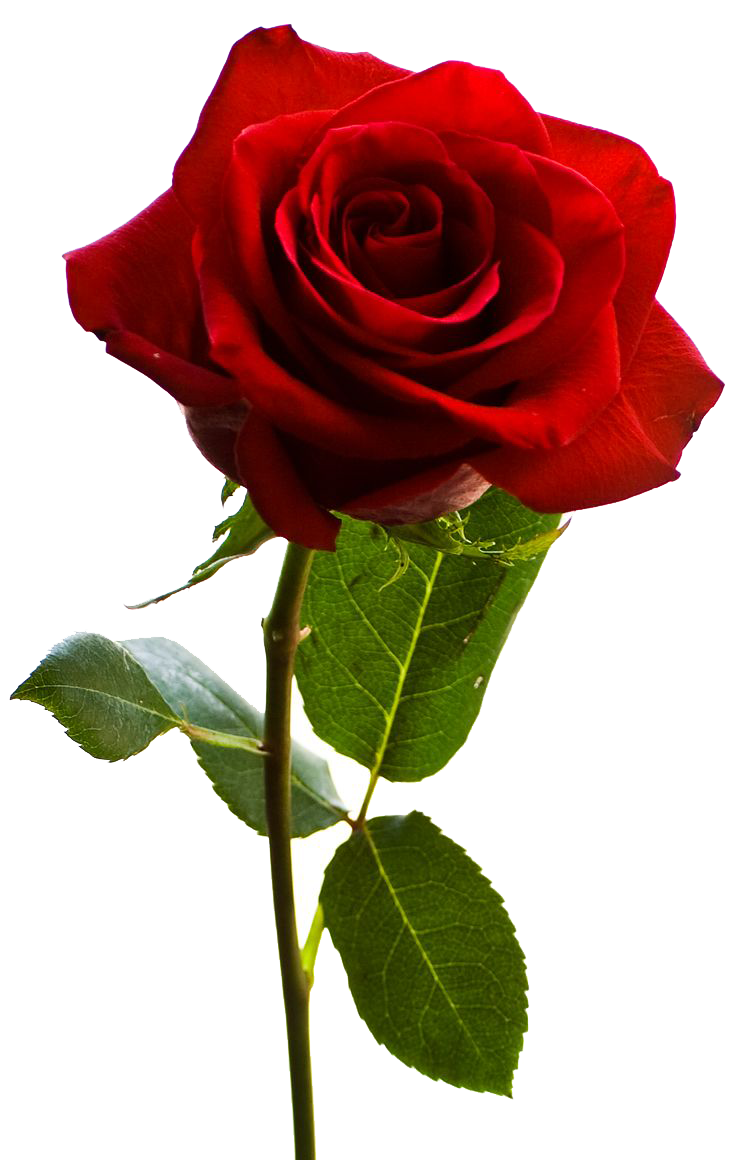 আমার কনটেন্ট দেখে আপনার মূল্যবান মতামত,রেটিংওলাইক প্রদান করার জন্য বিনীত অনুরোধ করছি।ঘরে থাকুন,সুস্থ থাকুন।নিরাপদে থাকুন।ধন্যবাদ,মন্তব্য করুন ।